Персонифицированное финансирование и Навигатор – инструменты цифровизации образованияКОСТРОМСКОЙ ОБЛАСТИ
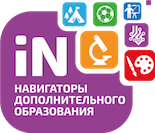 Опыт реализации
Цифровизация региона
Краткое описание решения
условия реализации И Используемые Данные
Навигатор дает родителям возможность выбора подходящих программ дополнительного образования для детей по территориальной доступности, возрасту, интересам ребенка, отзывам и оценкам других родителей. Учреждения получают инструмент обработки заявок в электронном виде, аналитику загрузки педагогов и обратную связь в консолидированном виде. Муниципальные и региональные власти получают инструмент для принятия управленческих решений на основе данных о востребованности программ - перепрофилируя наименее востребованные и дооснащая наиболее популярные программы. 
Дополнительные модули позволяет внедрить перс. финансирование в регионе, организовать независимую оценку качества программ, дать родителям инструмент профориентации и другие.
Принятие локального нормативного акта об использовании системы в управлении дополнительным образованием региона и муниципалитетов
Финансово-экономическая модель: приобретение лицензий на дополнительные модули, индивидуальная разработка и доработка системы
Данные: данные об учреждениях, программах и мероприятиях дополнительного образования, обучающихся и их законных представителях, заявках на обучение, учет сертификатов персонифицированного финансирования, независимая оценка качества программ
Результаты цифровизации
Проблемная ситуация
Первые результаты
Увеличение вовлеченности детей в дополнительное образование на 4% за счет увеличения его доступности.
Повышение доверия к органам власти со стороны населения.
Короткий срок освоения и внедрения решения в регионе за счет удобного интерфейса, подробных методических рекомендаций и регламента разделения обязанностей. Есть примеры внедрения системы и запуска заявочной кампании за 1 месяц.
Снижение нагрузки на административный персонал начиная со второго года использования решения за счет автоматизации рутинных операций и модуля генерации отчетов.
Выход на качественно новый уровень управления дополнительным образованием на регионального и муниципальном уровне.
Отсутствие единой базы данных о программах дополнительного образования реализуемых учреждениями подведомственными органам власти в сфере образования, культуры, спорта, здравоохранения, социального развития.
Отсутствие стандарта представления данных о программах на сайтах учреждений, отсутствие отзывов и оценок.
Отсутствие доступной актуальной информации о наличии свободных мест в группах, расписании, педагогах и обеспечении программ.
Отсутствие системы учета детей вовлеченных в дополнительного образование.
Отсутствие возможности получения услуги записи на обучение по программам дополнительного образования в электронном виде.
Отсутствие инструмента сбора данных для принятия управленческих решений в сфере дополнительного образования.
> 400 тыс.
Родителей
> 43 тыс.
Программ
> 8 тыс.
Учреждений
Алтай, Амурская область, Архангельская область, Астраханская область, Башкортостан, Белгородская область, Брянская область, Бурятия, Вологодская область, Воронежская область, Дагестан, Еврейская АО, Кабардино-Балкария, Калужская область, Карелия, Кировская область, Краснодарский край, Красноярский край, Курганская область, Ленинградская область, Новгородская область, Новосибирская область, Пермский край, Ростовская область, Саратовская область, Свердловская область, Ставропольский край, Тульская область, Ульяновская область, Хакасия, Хабаровский край, Челябинская область, Чечня, Чувашия
УПРАВЛЕНИЕ ПО ДАННЫМ В ОБРАЗОВАНИИ
РАНЬШЕ
Нет возможности оперативно получить отчеты для принятия управленческих решений
Недостоверные данные в отчетах, подготовленных вручную
«Мертвые души» для выполнения муниципального и государственного задания
Разрозненное и неконсистентное описание программ и мероприятий дополнительного образования
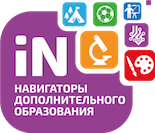 КЕЙСЫ УПРАВЛЕНИЯ, ОСНОВАННОГО НА ДАННЫХ НАВИГАТОРА
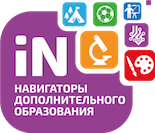 КЕЙС №1
Подготовка статистики к совещаниям на региональном уровне
Выгрузить исходные данные о программах, учреждениях, заявках (базовая возможность Навигатора)
Загрузить данные в Microsoft Excel
Построить любые аналитические разрезы средствами сводных таблиц в Excel
Время решения задачи 30 минут.
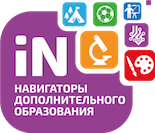 КЕЙС №2
Оценка популярности программ для принятия решений 
о перепрофилировании, дооснащении, открытии новых направлений
Оценить заполненность групп (базовая возможность Навигатора)
Проанализировать оценки и отзывы родителей (базовая возможность Навигатора)
Проанализировать аналогичные показатели в других учреждениях и муниципалитетах региона (базовая возможность Навигатора)
Время решения задачи 1 рабочий день.
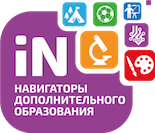 КЕЙС №3
Сбор команды региона по робототехнике 
для участия в международных соревнованиях:
Выбрать педагога с наибольшими достижениями детей в этой области (модуль независимой оценки качества программ)
Выбрать детей проживающих в муниципальном районе, определенной возрастной группы, обучащихся по профильным программам ДОД и имеющим достижения в робототехнике (модуль независимой оценки качества программ)
Связаться с педагогом и родителями (базовая возможность Навигатора) по e-mail или телефону
Время решения задачи - менее 1 часа.
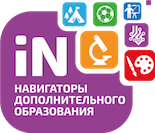 СЕРТИФИКАТ – ИНСТРУМЕНТ СТАТИСТИКИ
Электронная реестровая запись, устанавливающая возможность ребенка получать образовательные услуги в определенном объеме (в рублях)
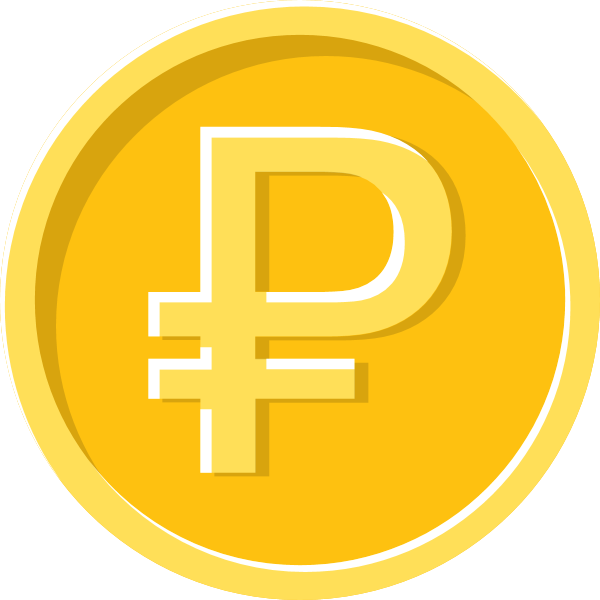 Должен покрывать определенный объем услуг 
(программу ДО целиком)
Может отличаться в зависимости от муниципалитета
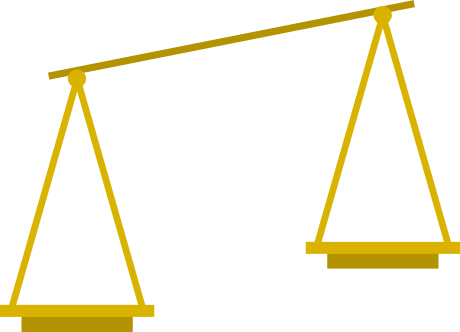 2 статуса сертификата
Сертификат учета:
Позволяет записываться на любые программы ДО за счет муниципального задания или платные
Ведется персонифицированный учет
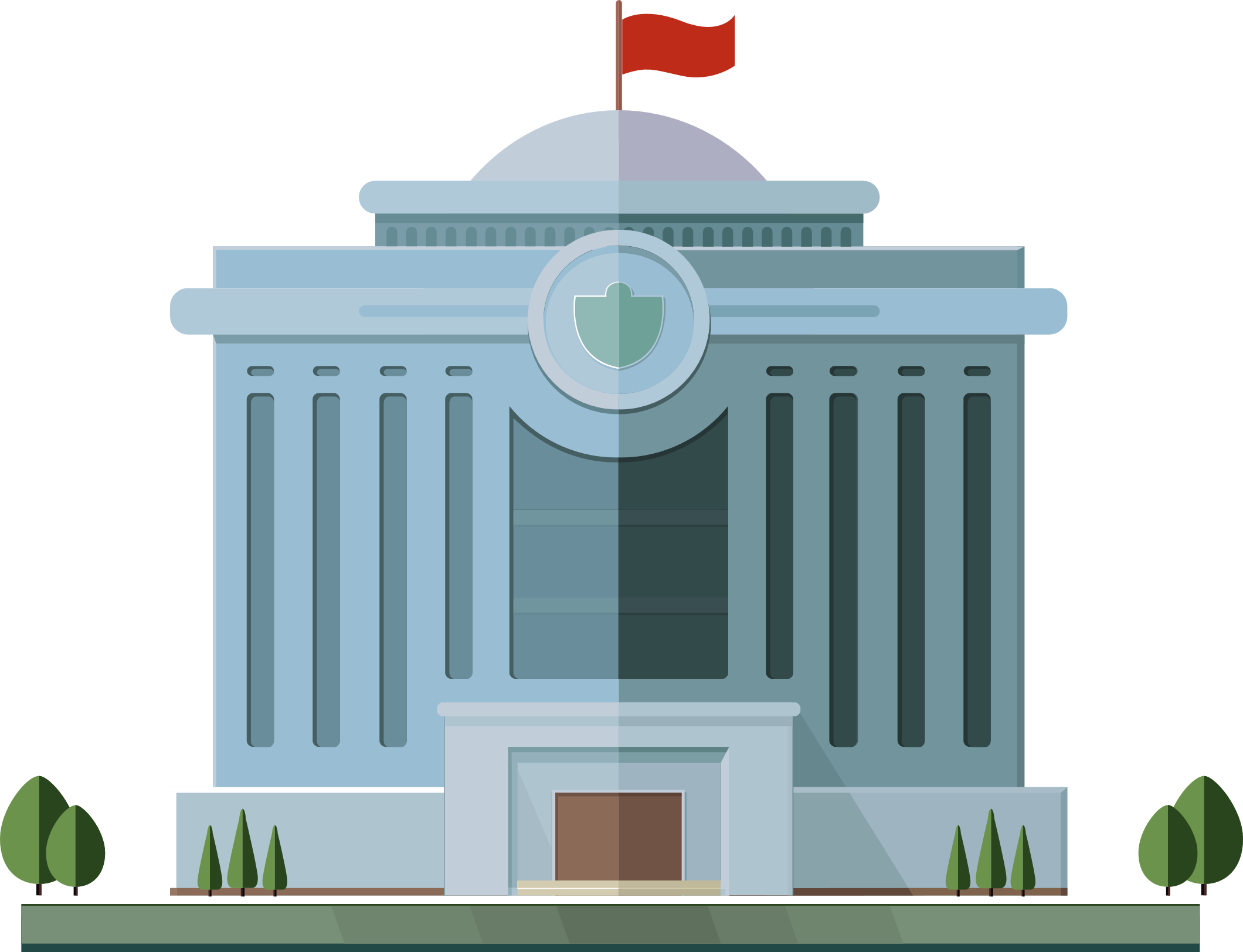 Сертификат финансирования:
Дополнительно можно записываться на программы, переведенные на ПФ
Основное ограничение – объем средств на сертификате
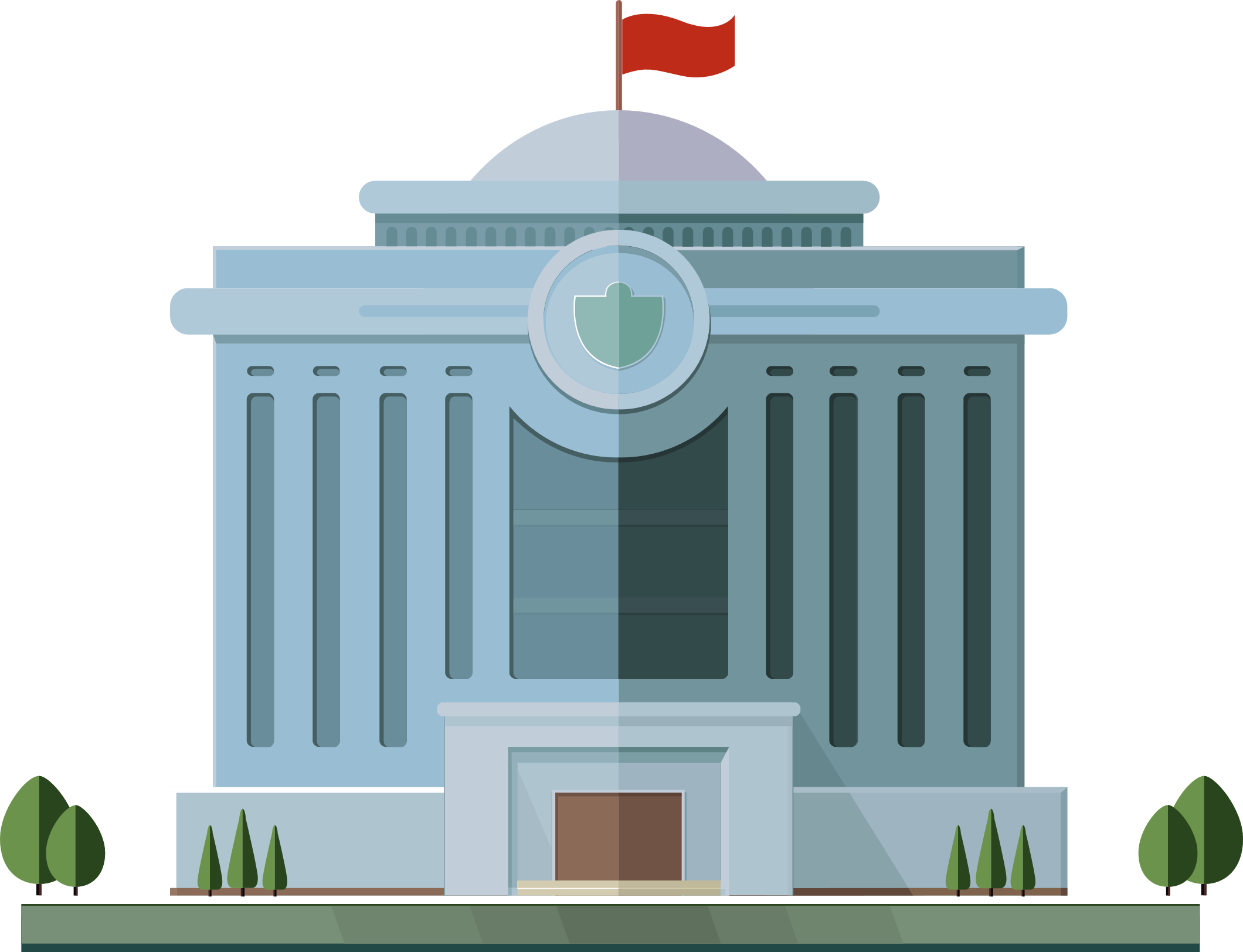 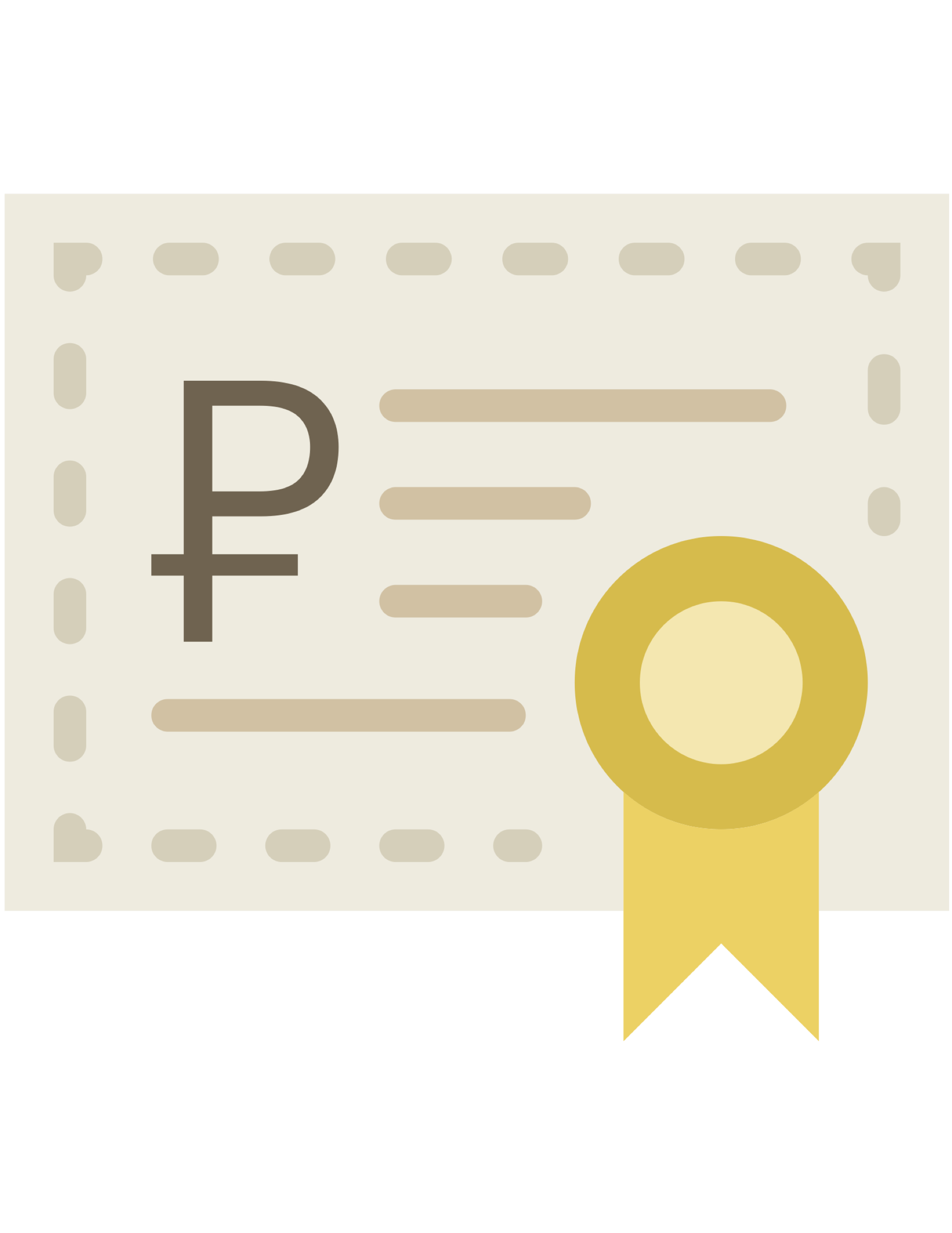 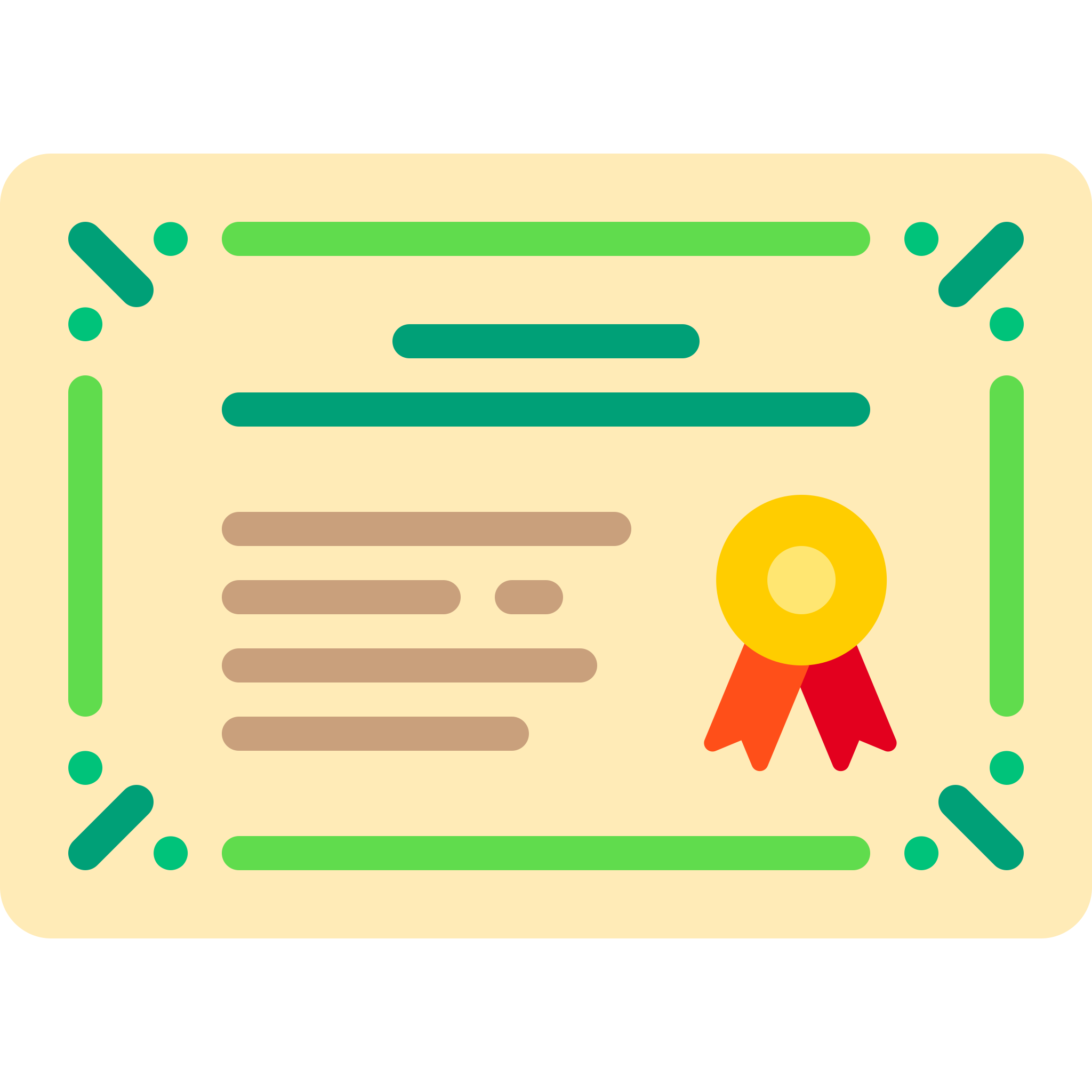 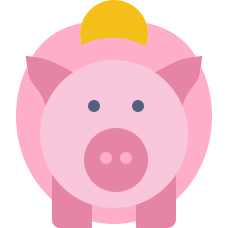 +
=
Может отличаться в зависимости от муниципалитета (можно тоже обыграть символично)
ПРОЗРАЧНОСТЬ РАСХОДОВАНИЯ СРЕДСТВ
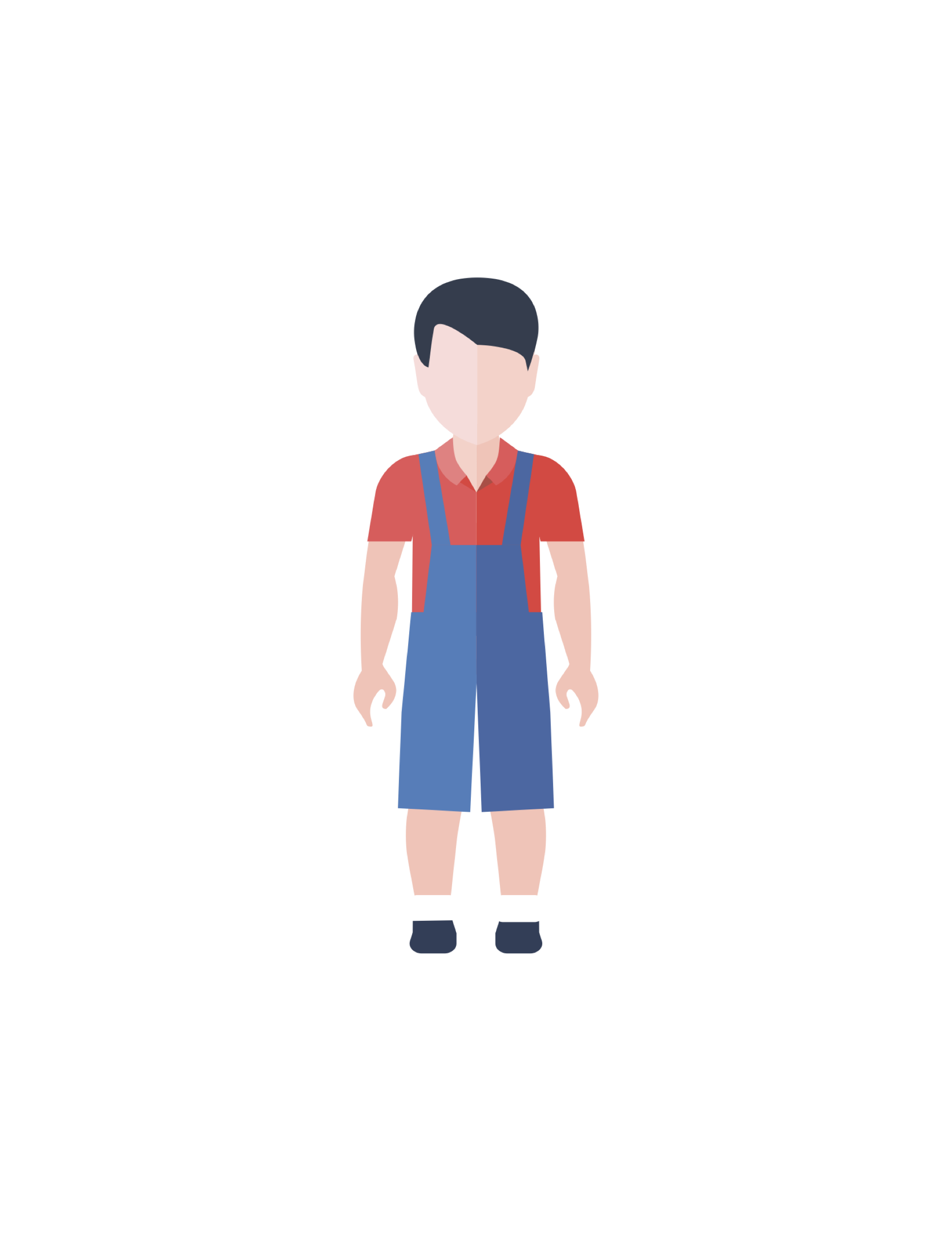 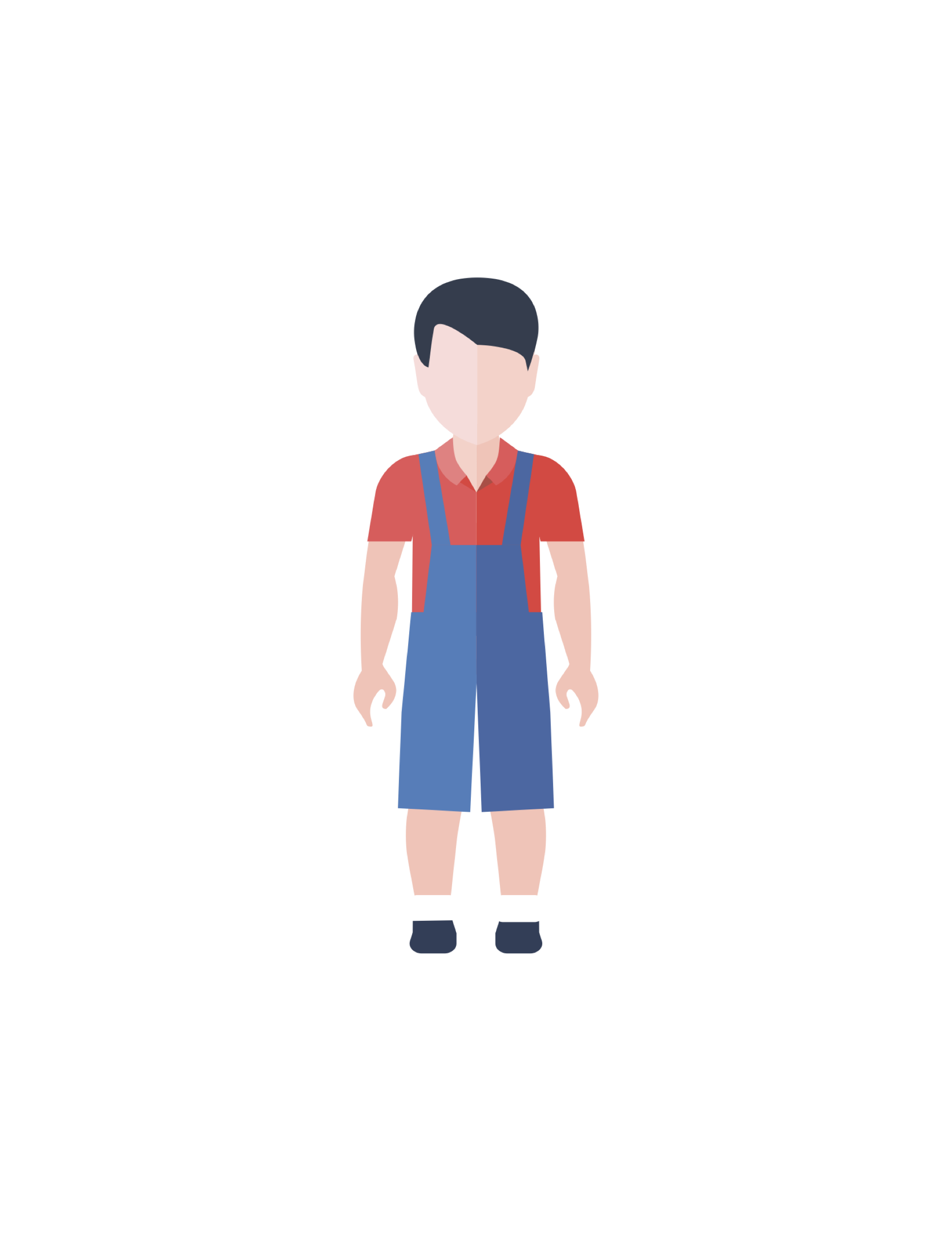 На сертификате 5 000 рублей
Записываемся на «Роботов»  
(норматив – 1 000 рублей/мес)
Записываемся на «Танцы»  
(норматив – 500 рублей/мес)
Блок. 1 000 рублей (до 15.11)
Спис. 250 рублей (до 30.09)
Остаток - 0 рублей
Блок. 4 000 рублей (до 31.12)
Спис. 1 000 рублей (за сентябрь)
Остаток - 1 000 рублей
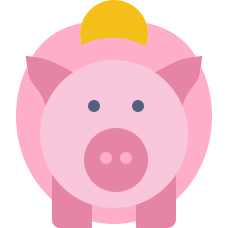 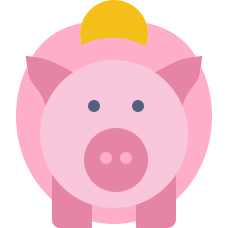 15.09
01.09
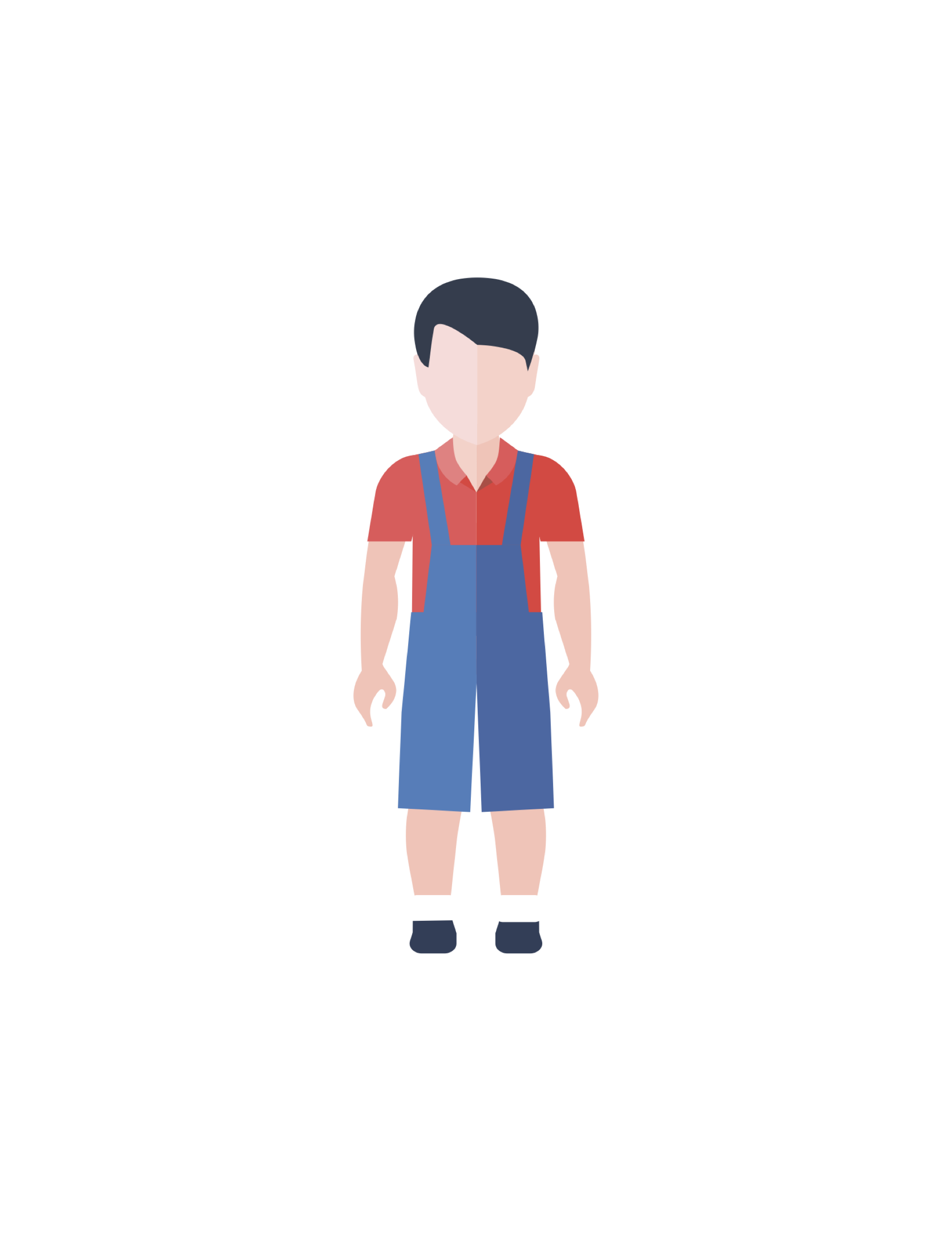 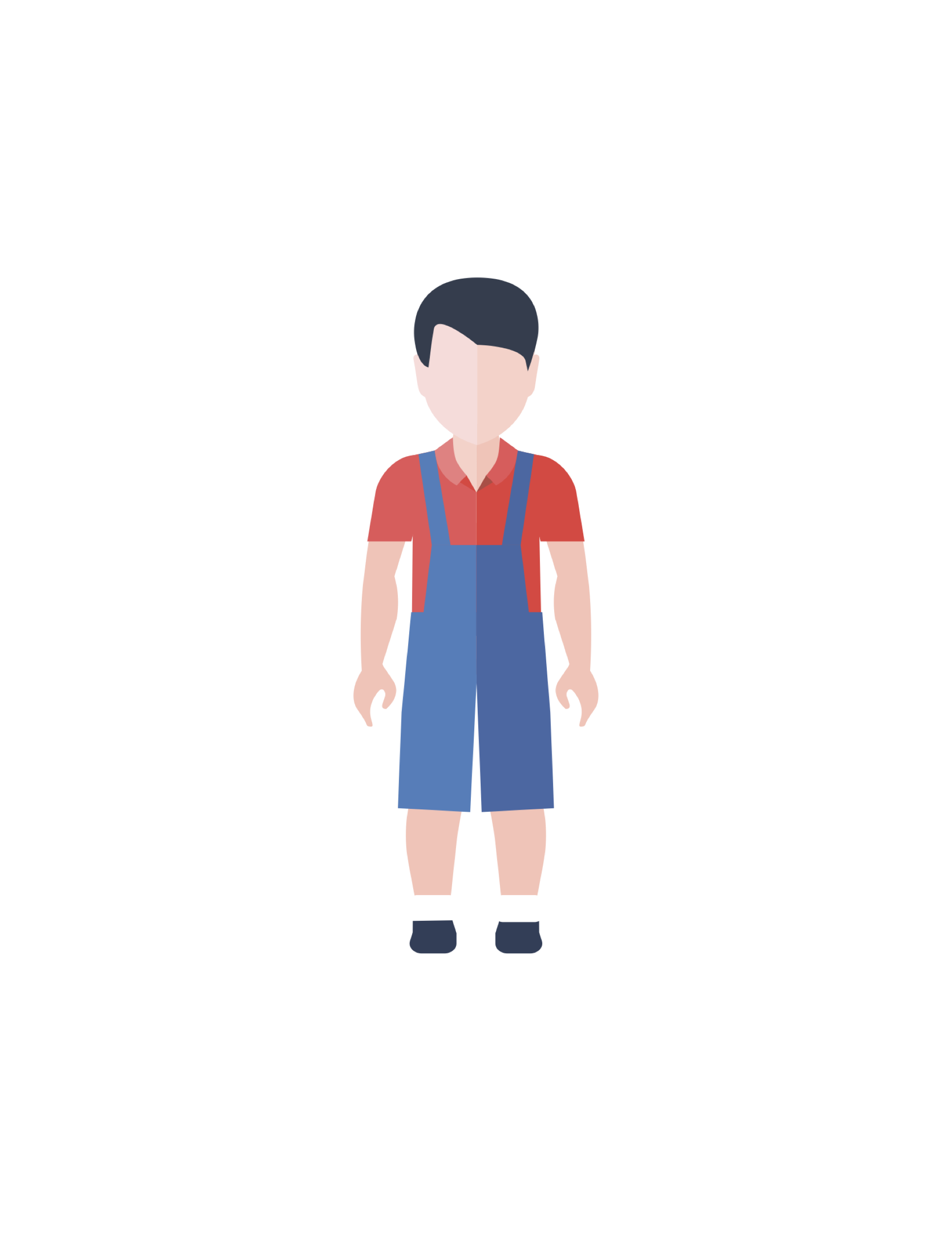 Записываемся на «Юный биолог»  
(норматив – 650 рублей/мес)
Отчисляемся с «Роботов»  
(не интересная ребенку область)
Блок. 1 950 рублей (до 31.12)
Спис. 650 рублей (до 31.10)
Остаток - 50 рублей
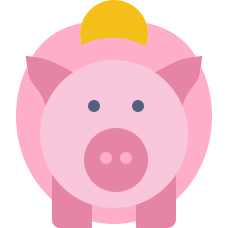 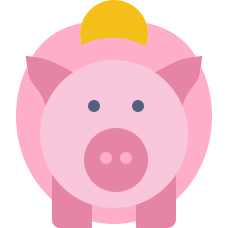 Возврат 2 000 рублей (до 31.12)
Остаток - 2 000 рублей
01.10
30.10
… И ДРУГИЕ  ПОЛОЖИТЕЛЬНЫЕ ЭФФЕКТЫ 
ВНЕДРЕНИЯ ПЕРСОНИФИЦИРОВАННОГО ФИНАНСИРОВАНИЯ
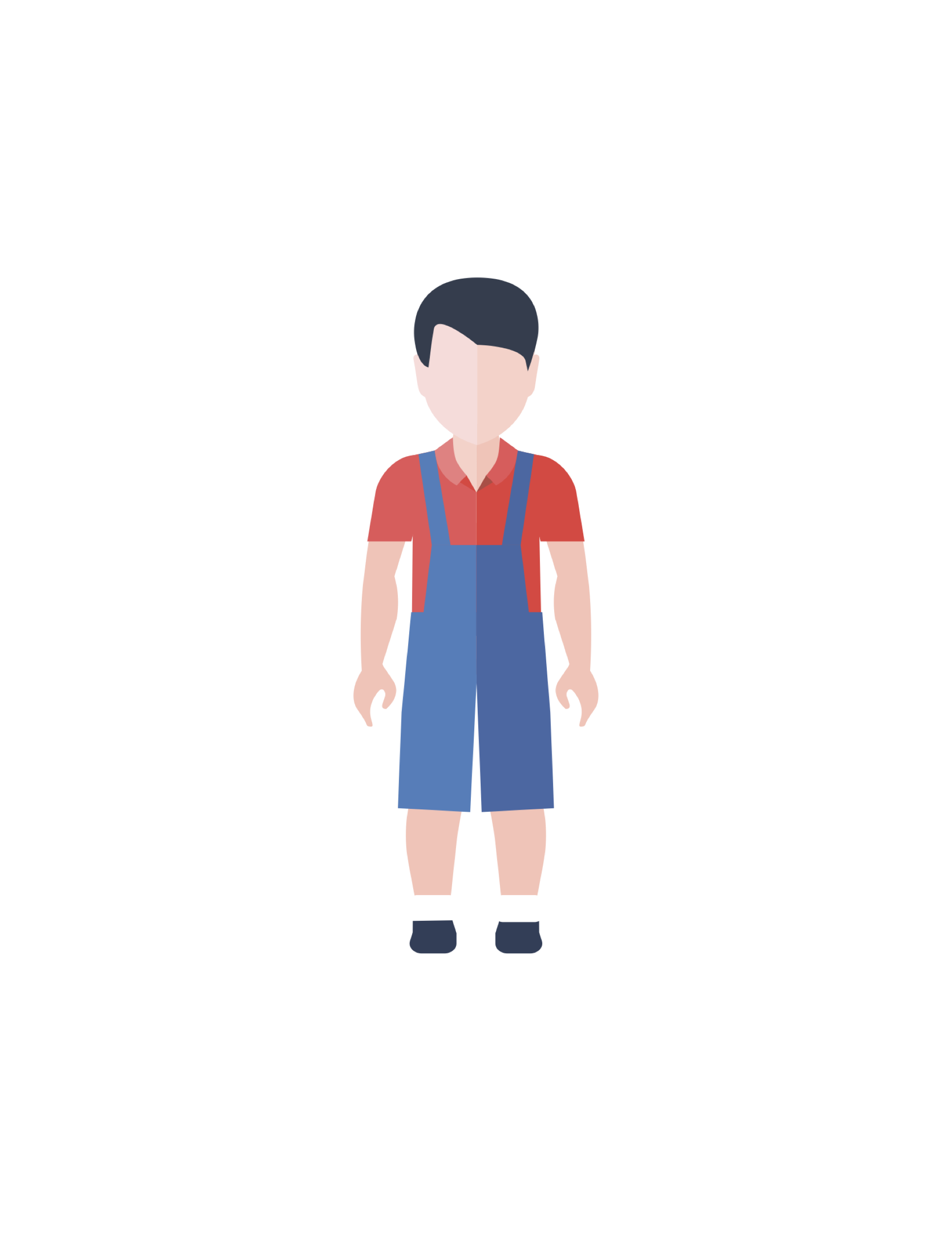 Повышение качества дополнительного образования
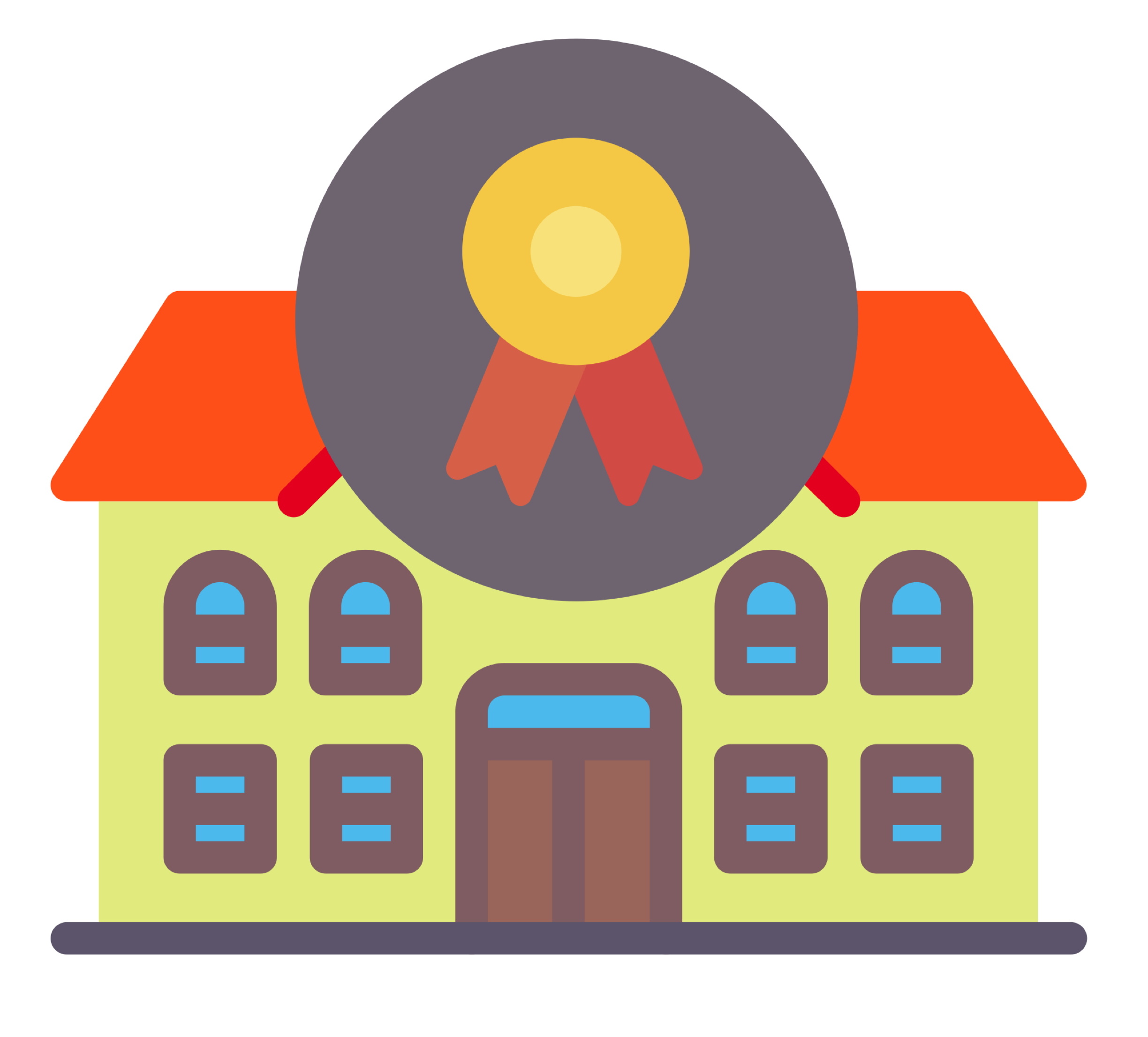 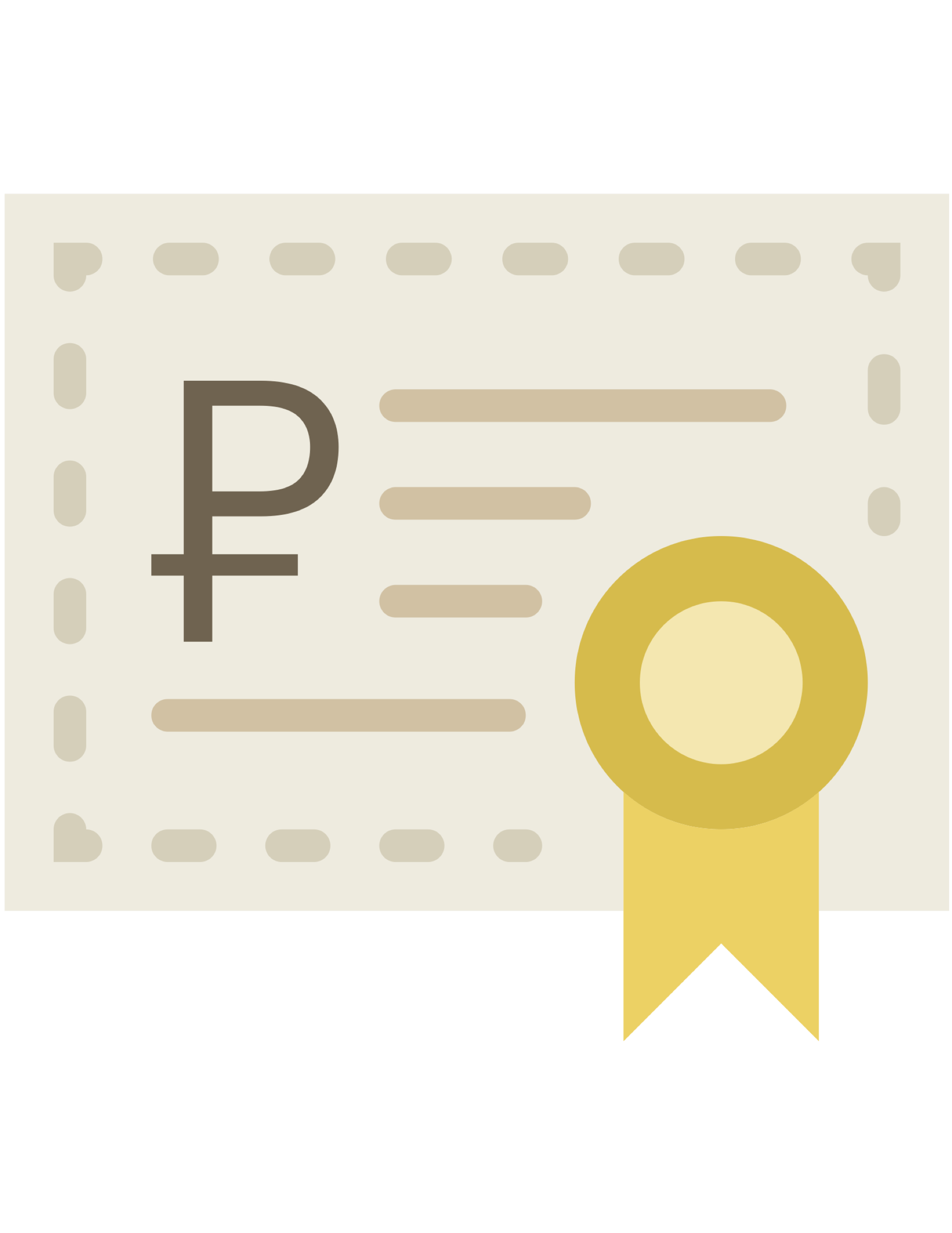 Только 
          востребованные 
                             программы!
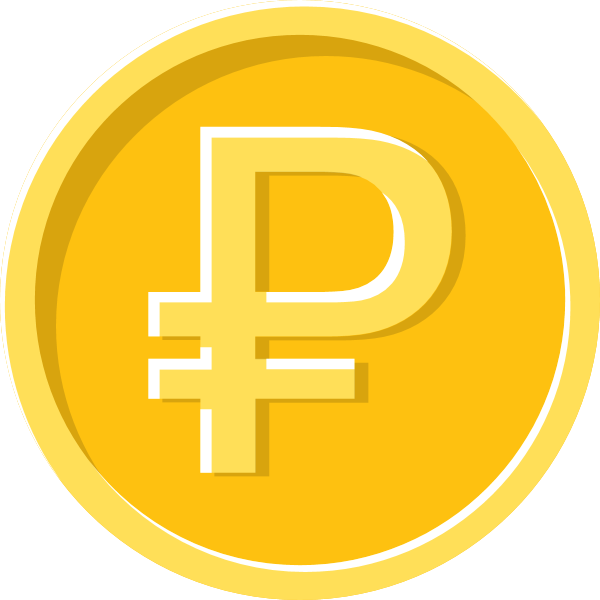 Как увеличить доходы учреждения?
ПФ помогает и в этом!
Александр Костин 
ООО «Государство детей»
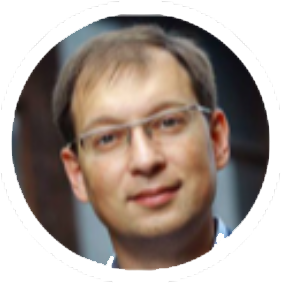 ak@inlearno.ru
+7(925) 740-58-82
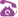 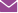 www.inlearno.ru
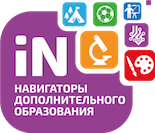